Промежуточная аттестация 
обучающихся начальной школы
в соответствии с требованиями ФГОС
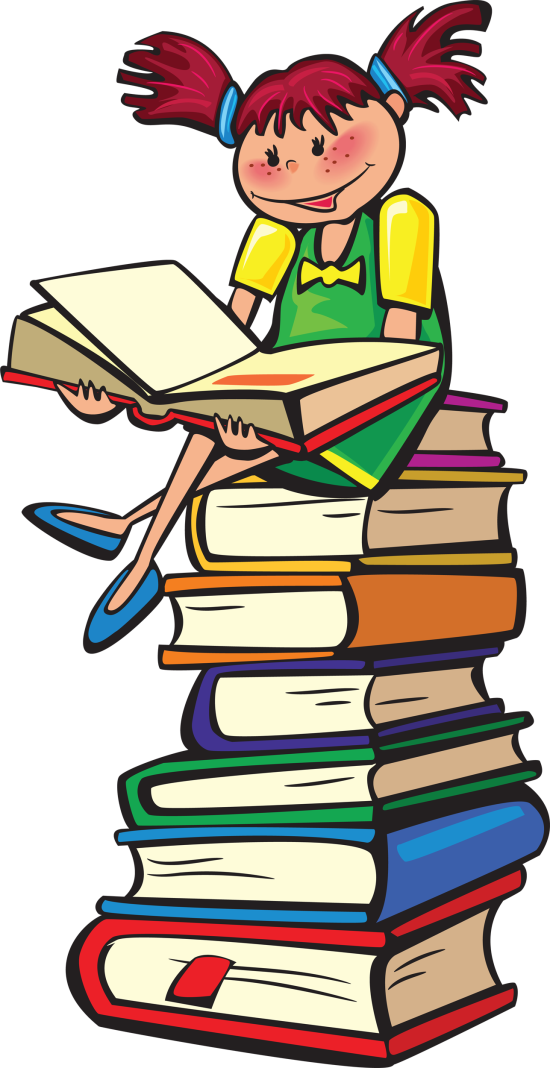 Новая система оценки ставит ряд конкретных вопросов:
Что оценивать? 
По какой шкале? 
Где накапливать и фиксировать результаты? 
Кто должен осуществлять оценивание?
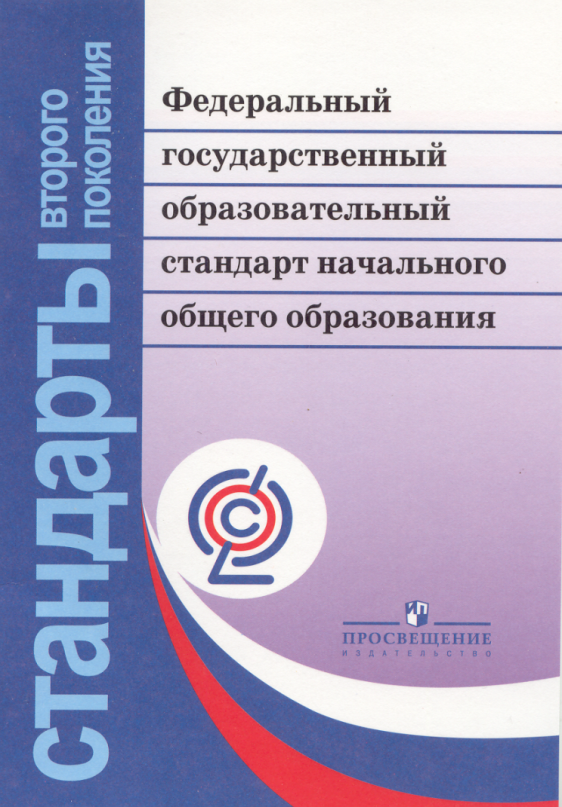 Личностные, включающие готовность и способность обучающихся к саморазвитию, сформированность мотивации к обучению и познанию

Метапредметные, включающие освоенные обучающимися универсальные учебные действия (познавательные, регулятивные и коммуникативные), обеспечивающие овладение ключевыми компетенциями, составляющими основу умения учиться, и межпредметными понятиями.
Предметные, включающим освоенный обучающимися в ходе изучения учебного предмета опыт специфической для данной предметной области  деятельности по получению нового знания, его преобразованию и применению, а также систему основополагающих элементов научного знания, лежащих в основе современной научной картины мира.
Личностные результаты выпускников на уровне  начального общего образования не подлежат итоговой оценке.
     Оценка личностных результатов образовательной деятельности осуществляется в ходе внешних неперсонифицированных мониторинговых исследований. К их осуществлению привлекаются специалисты, обладающие необходимой компетентностью в сфере психологической диагностики развития личности и классные руководители .
Оценка метапредметных результатов представляет собой оценку достижения планируемых результатов освоения основной образовательной программы, представленных в разделах «Регулятивные учебные действия», «Коммуникативные учебные действия», «Познавательные учебные действия» программы формирования универсальных учебных действий у обучающихся на уровне начального общего образования. Достижение метапредметных результатов обеспечивается за счёт основных компонентов образовательного процесса — учебных предметов.
Мониторинга уровня сформированности 
универсальных учебных действий в начальной школе.
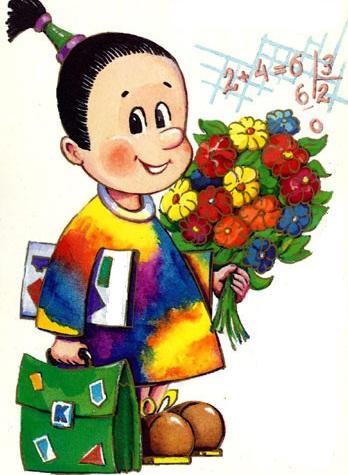 Портфель достижений – это специально организованная подборка работ, которые демонстрируют усилия, прогресс и достижения обучающегося в различных областях. 
В портфель достижений учеников начальной школы  включаются следующие материалы.
Выборки детских работ — формальных и творческих;
Систематизированные материалы наблюдений (оценочные листы, материалы и листы наблюдений и т.п.); 
Материалы, характеризующие достижения обучающихся в рамках внеучебной (школьной и внешкольной) и досуговой деятельности.
II. Требования к результатам освоения основной образовательной программы начального общего образования

	
Пункт 9. Стандарт устанавливает требования к результатам обучающихся, освоивших основную образовательную программу начального общего образования:
В итоговой оценке должны быть выделены две составляющие: 
результаты промежуточной аттестации обучающихся, отражающие динамику их индивидуальных образовательных достижений, продвижение в достижении планируемых результатов освоения основной образовательной программы начального общего образования;
результаты итоговых работ, характеризующие уровень освоения обучающимися основных формируемых способов действий в отношении к опорной системе знаний, необходимых для обучения на следующей ступени общего образования
I

II. Требования к структуре основной образовательной программы начального общего образования
19.9. Система оценки достижения планируемых результатов освоения основной общеобразовательной программы начального общего образования должна:

     1) закреплять основные направления и цели оценочной деятельности, описание объекта и содержание оценки, критерии, процедуры и состав инструментария оценивания, формы представления результатов, условия и границы применения системы оценки;
2) ориентировать образовательный процесс на духовно-нравственное развитие и воспитание обучающихся, достижение планируемых результатов освоения содержания учебных предметов начального общего образования и формирование универсальных учебных действий;
3) обеспечивать комплексный подход к оценке результатов освоения основной образовательной программы начального общего образования, позволяющий вести оценку предметных, метапредметных и личностных результатов начального общего образования;
4) предусматривать оценку достижений обучающихся (итоговая оценка обучающихся, освоивших основную образовательную программу начального общего образования) и оценку эффективности деятельности образовательного учреждения;

	5) позволять осуществлять оценку динамики учебных достижений обучающихся.
В процессе оценки достижения планируемых результатов духовно-нравственного развития, освоения основной образовательной программы начального общего образования должны использоваться разнообразные методы и формы, взаимно дополняющие друг друга (стандартизированные письменные и устные работы, проекты, практические работы, творческие работы, самоанализ и самооценка, наблюдения и др.).
Контрольно-измерительные материалы издательство «ВАКО»
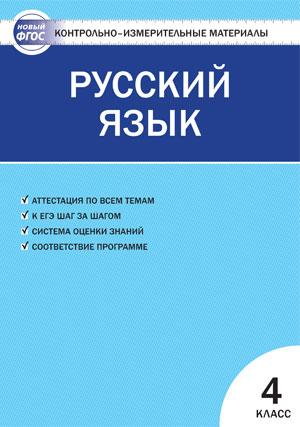 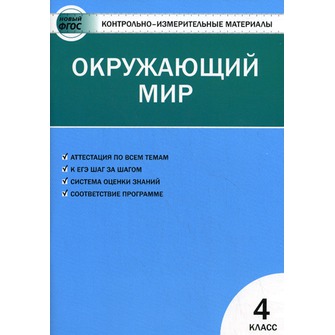 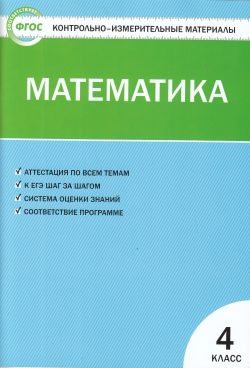 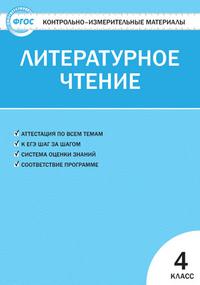 «Итоговая аттестация за курс начальной школы» издательство «Экзамен»
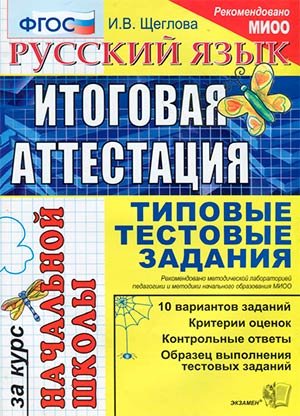 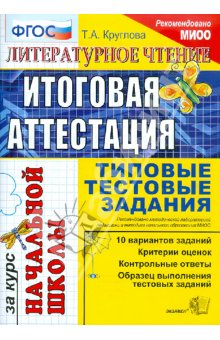 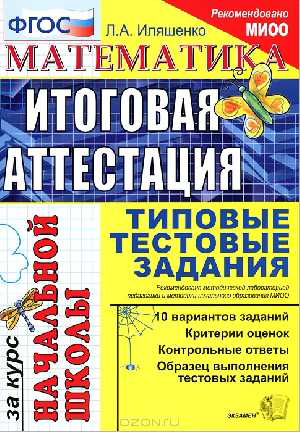 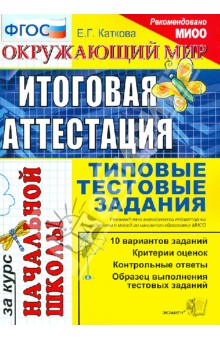 Анализ  контрольной работы по русскому языку 3 класс          
Учитель: ___________________________________
Цель и содержание контрольной работы.
Цель проведения контрольной работы – оценка уровня достижения планируемых предметных    результатов по русскому языку, в процессе самостоятельного   выполнения тестовой работы.
Класс:_______ Учитель: ____________________             
В классе ____ человек;                                                                                                                                              
Выполняли _____ человек;
Фиксация результатов выполнения 
контрольной работы по русскому языку   учащихся _____ класса
Сводная таблица мониторинг контрольной работы по русскому  учащихся _____ класс







Необходима коррекция образовательного процесса по следующим результатам базового уровня:
Система оценки достижения результатов освоения основной образовательной программы начального общего образования  предполагает комплексный подход к результатам образования, позволяющий вести оценку достижений обучающимися всех трёх групп планируемых результатов: личностных, метапредметных и предметных.